2023 CSAVR Spring Conference
Session 1Welcome and Introductions
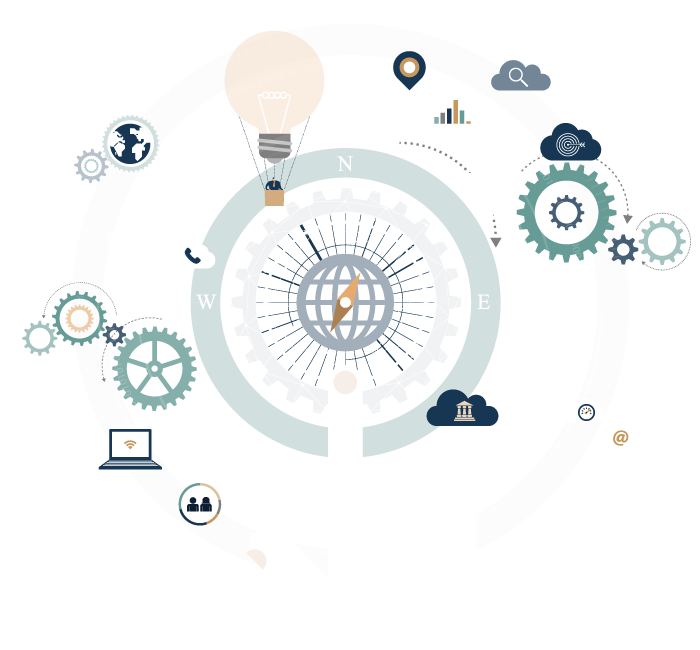 Charting Our Course: Maximizing VR     Resources - Increasing Customer Outcomes
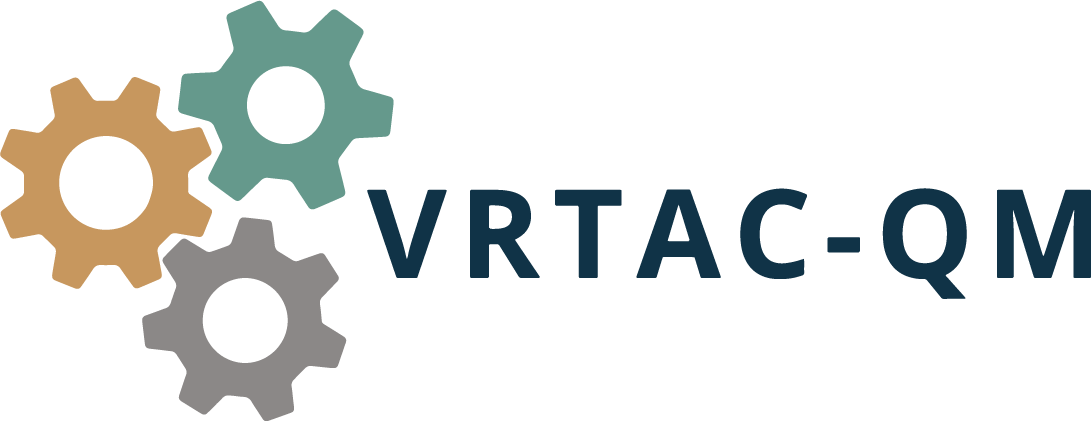 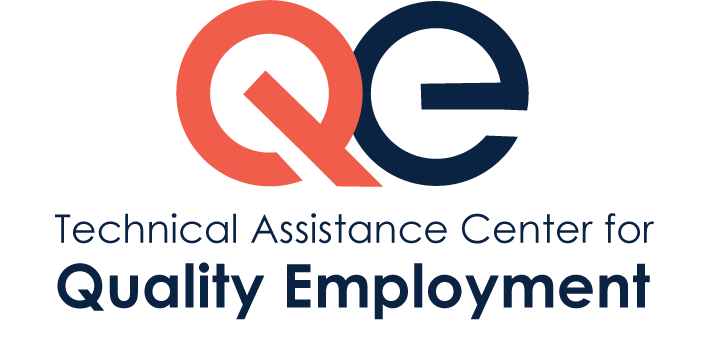 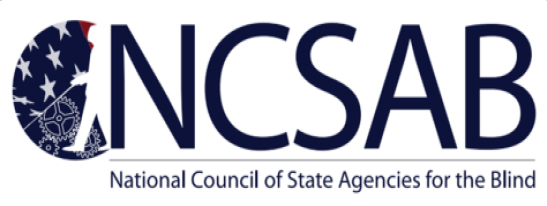 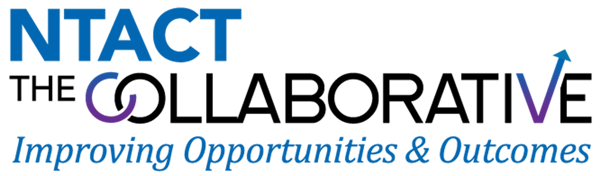 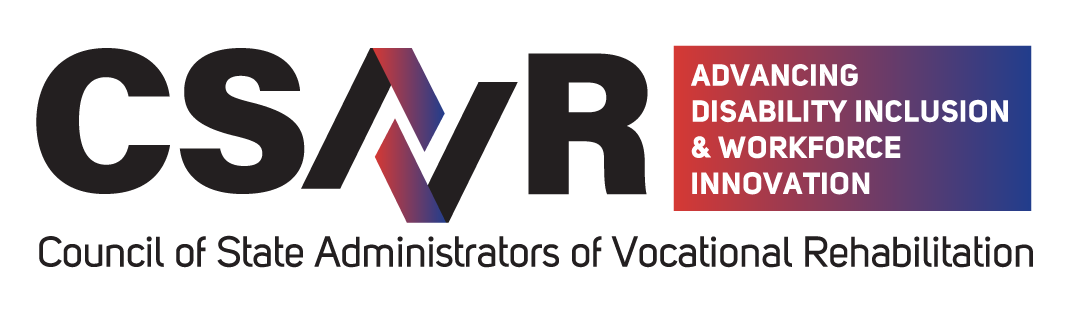 Words from…
Steve Wooderson, CEO-CSAVR 
Carlos Servan, NCSAB President
Cheryl Fuller, CSAVR President
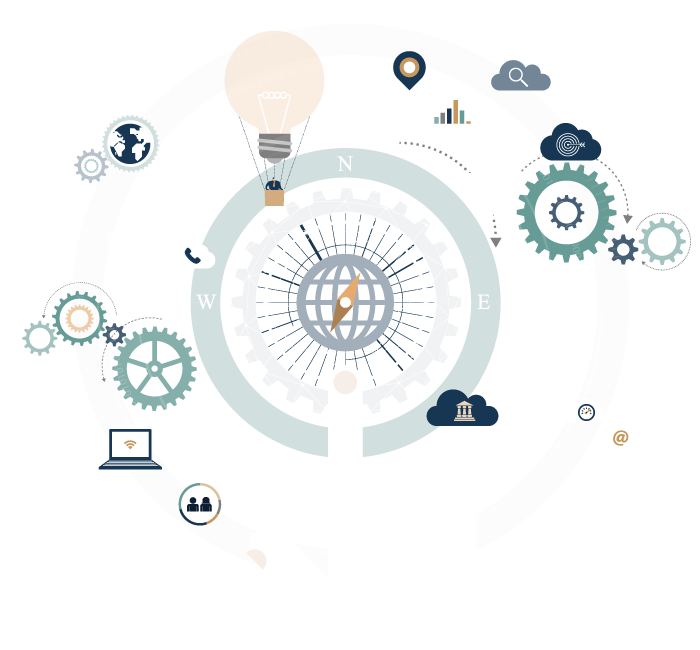 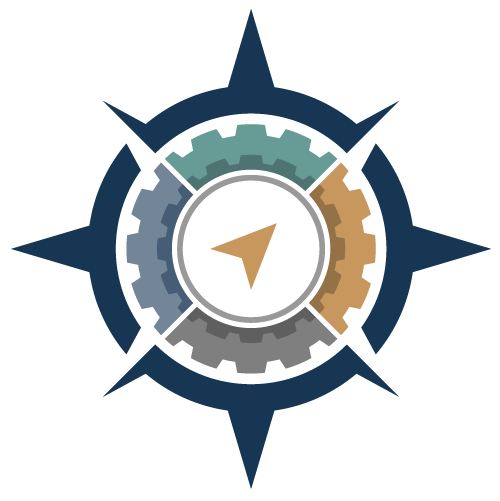 Navigating the Technology:                                                   How to “Ask your RSA state liaison”
Route 1
Route 2
Route 3
Weblink to the form
Turn on camera app
Frame the     QR code
Click the pop-up
Request the hard copy form
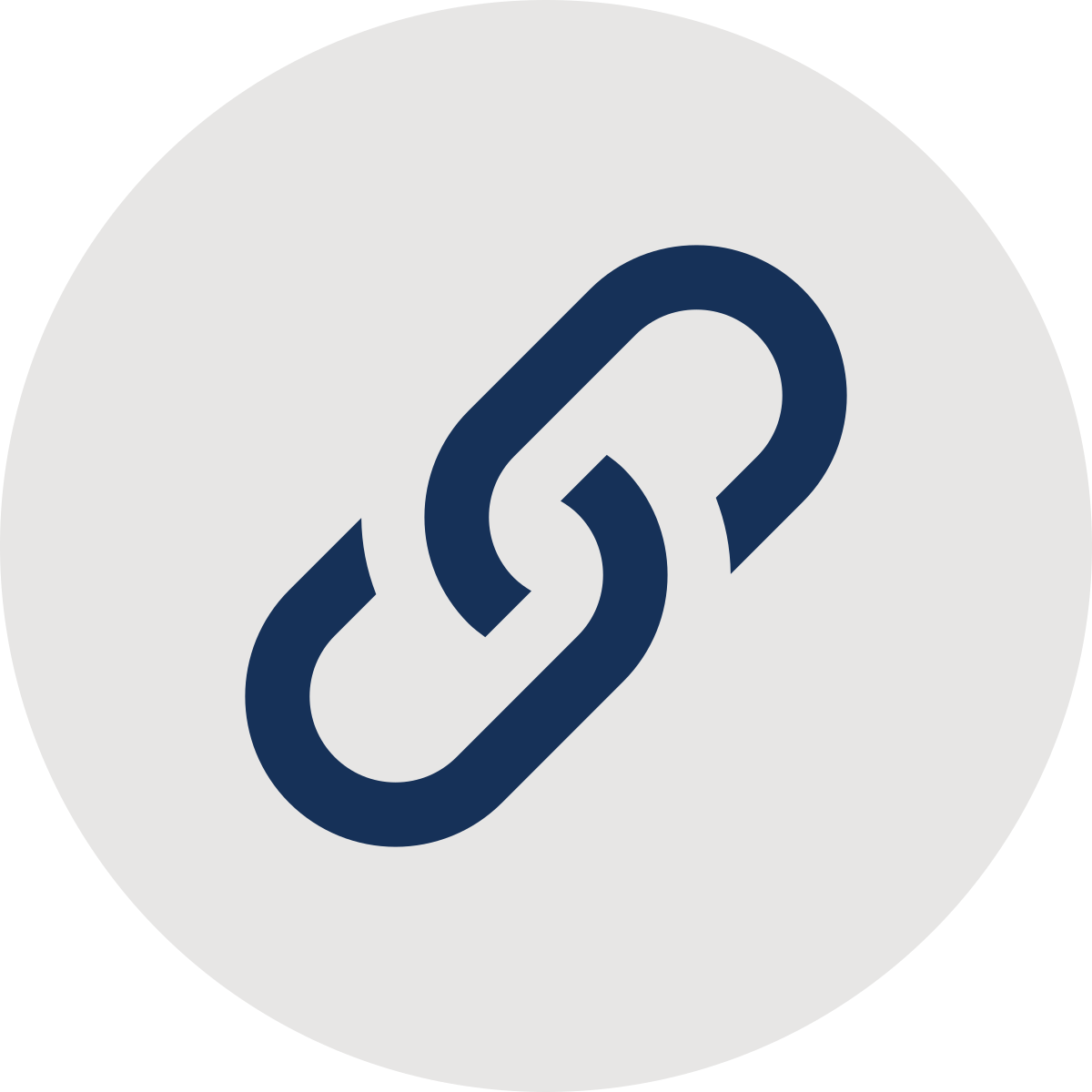 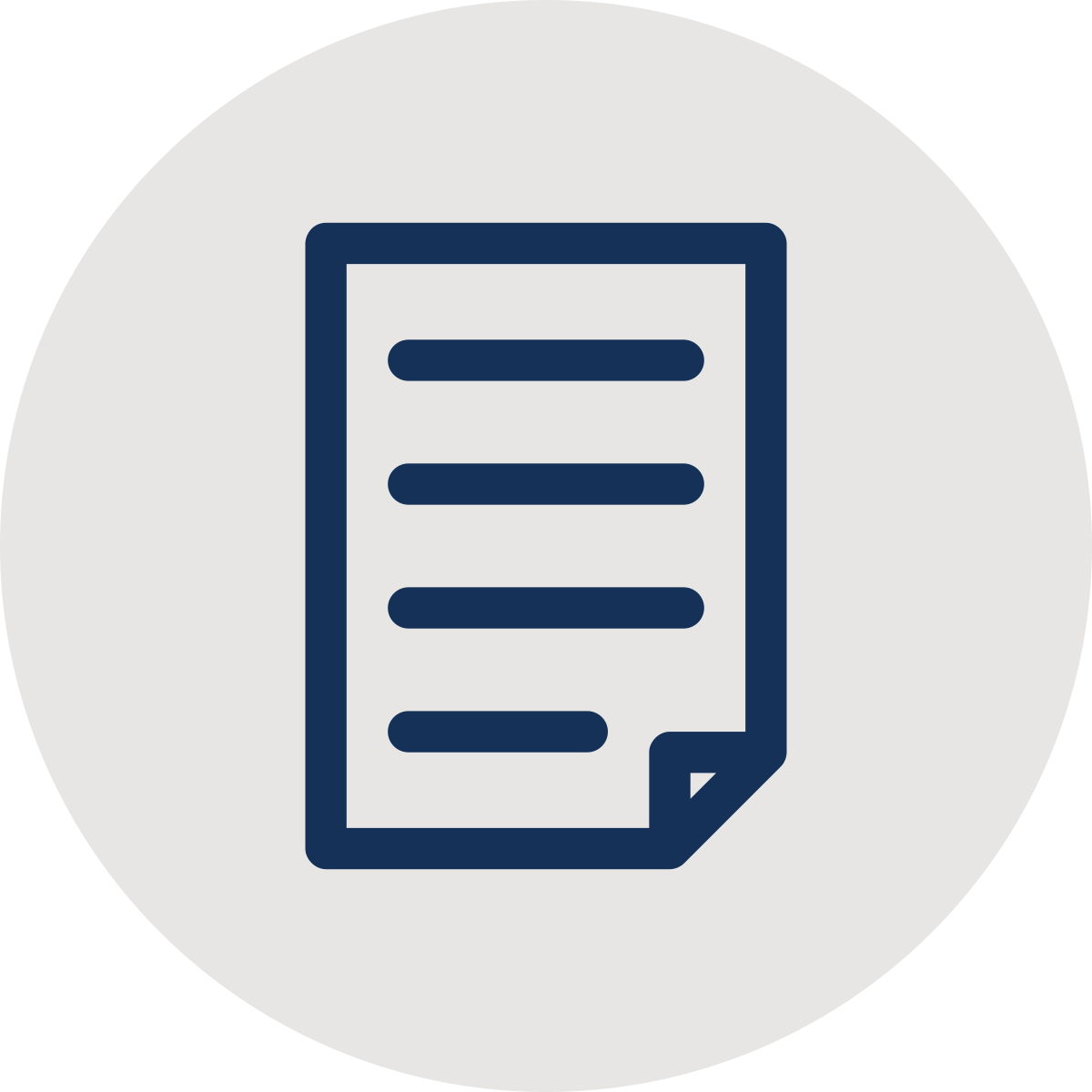 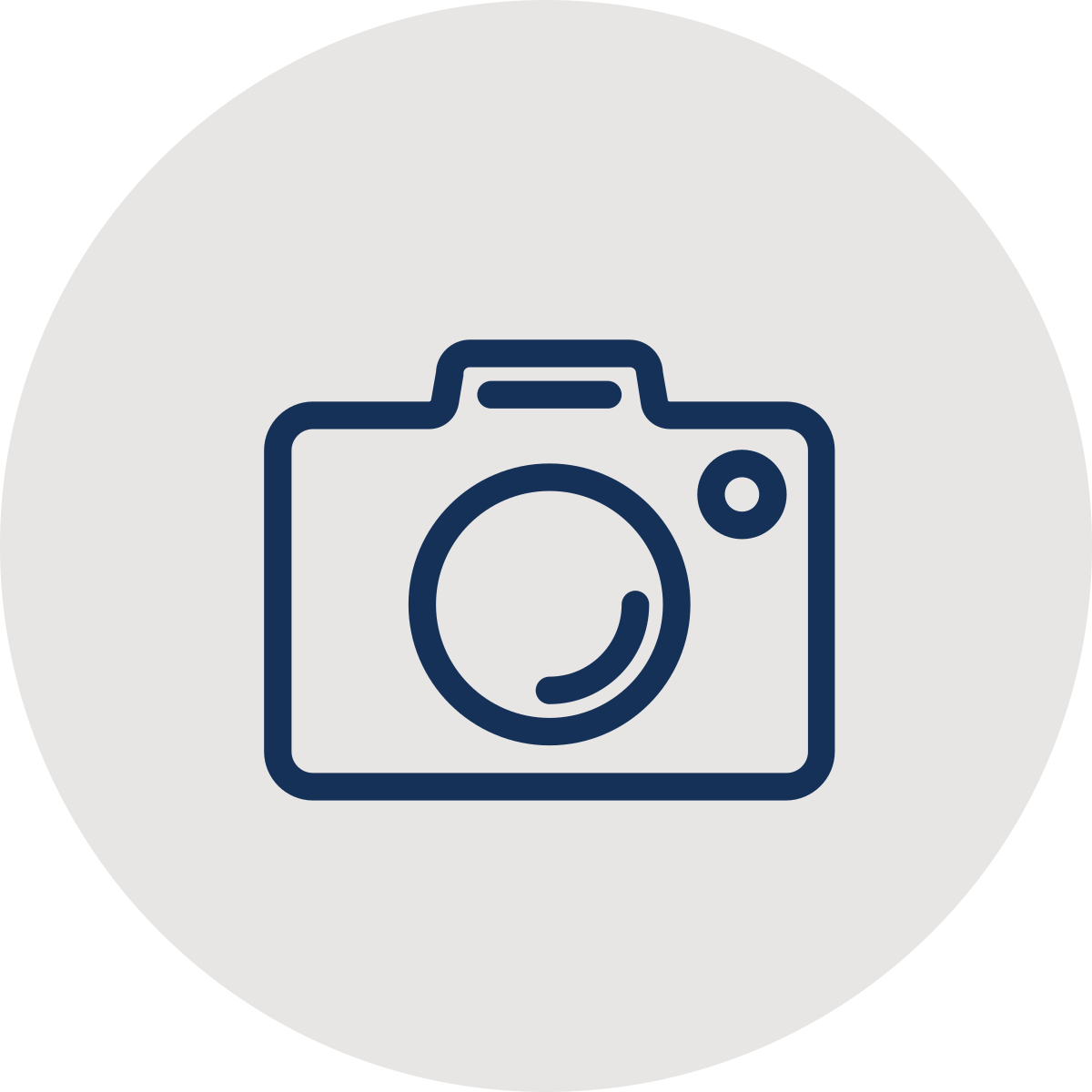 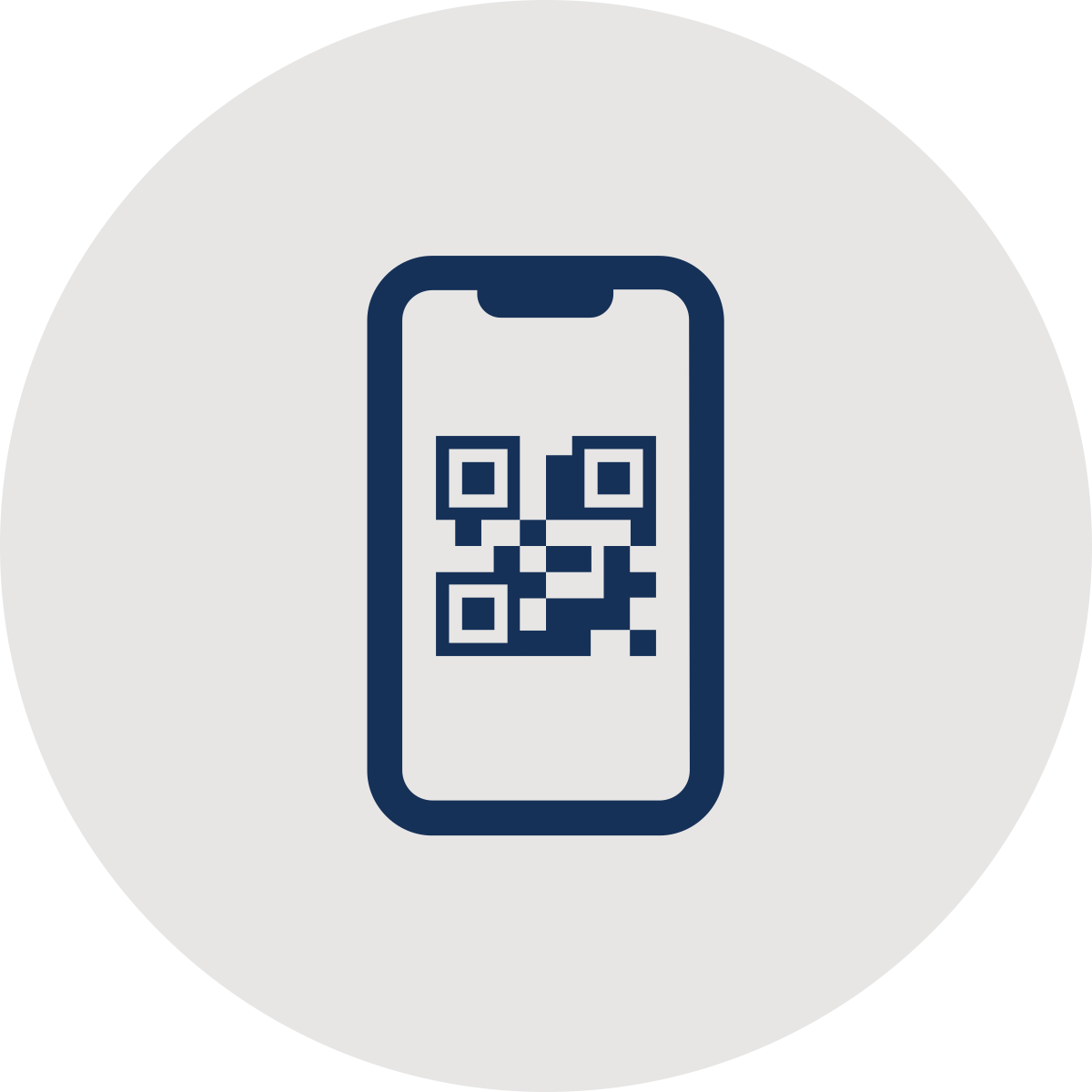 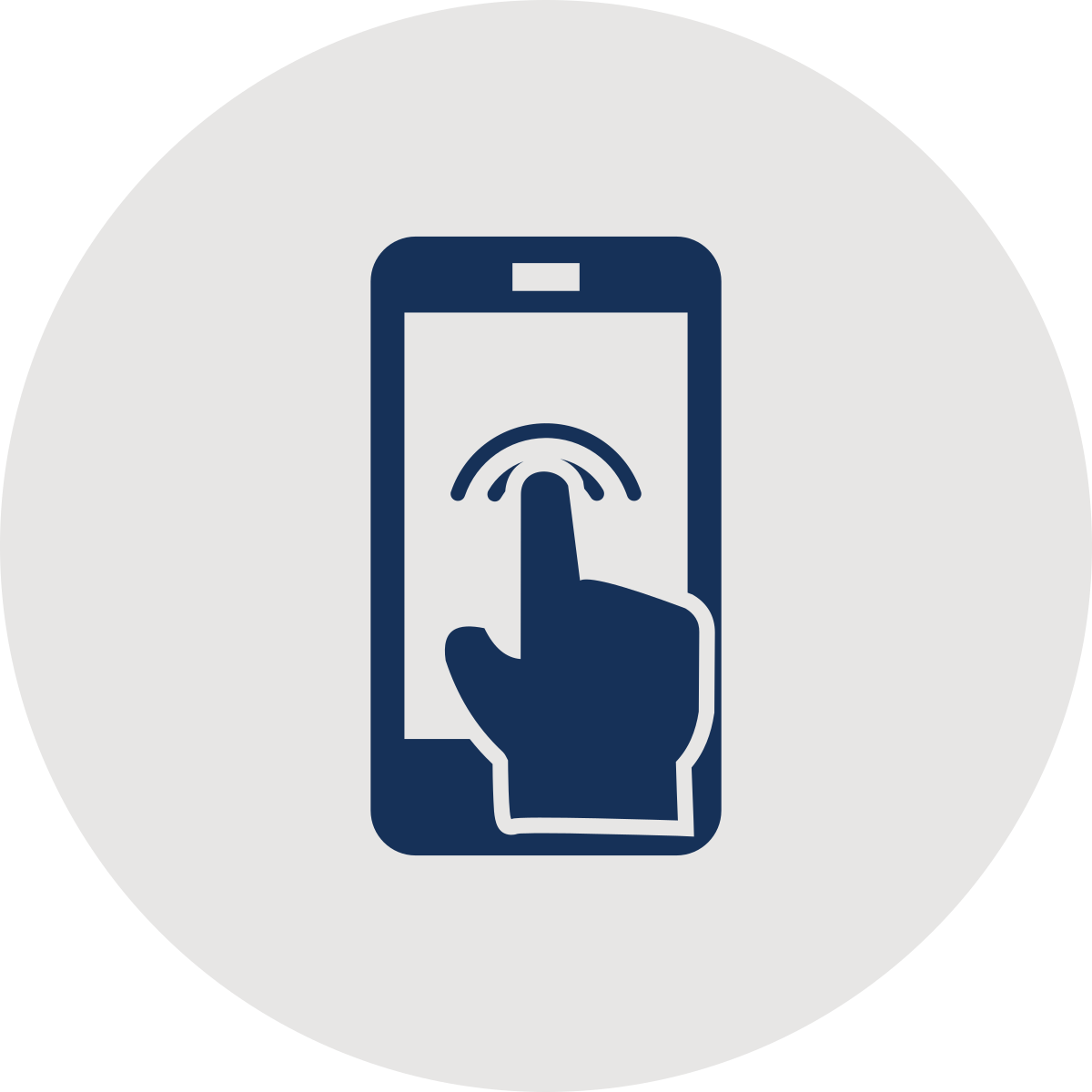 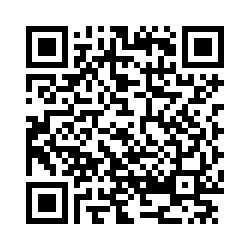 https://sdsu.co1.qualtrics.com/jfe/form/SV_07LWvkjutLLoKsS
Hard copies of the form and instructions are available at the registration desk.
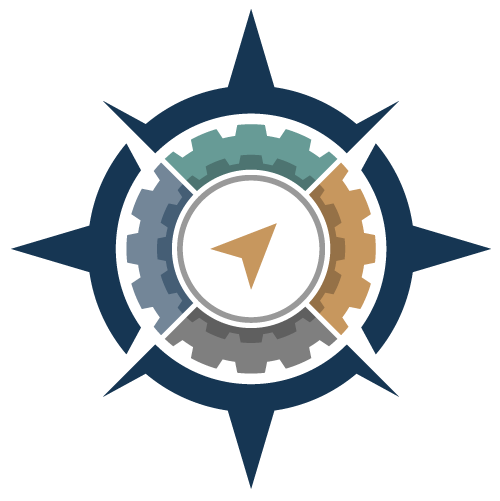 Navigating the Technology: How to respond to live polling questions*
Screen 1
Screen 2
Route 1
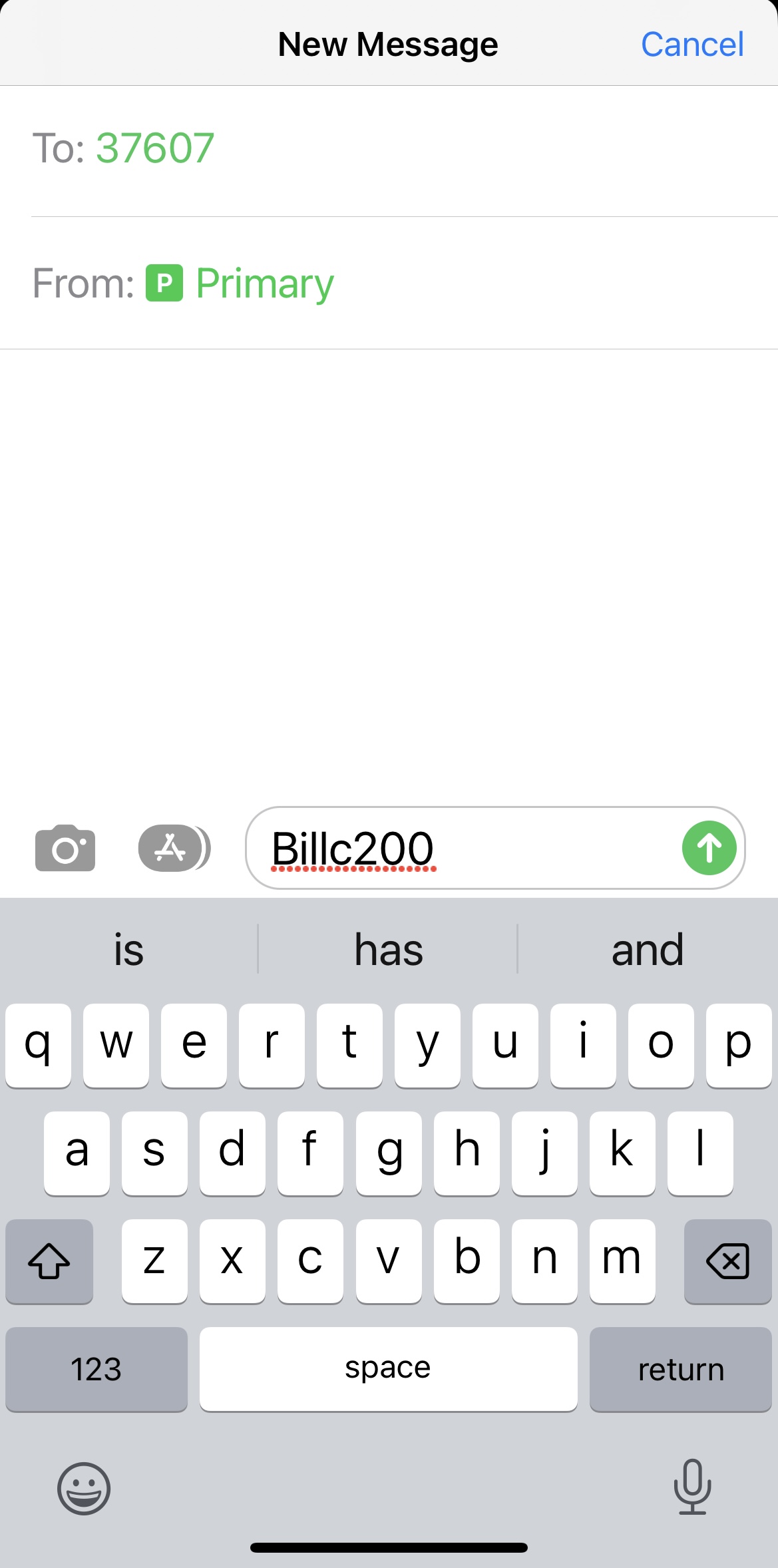 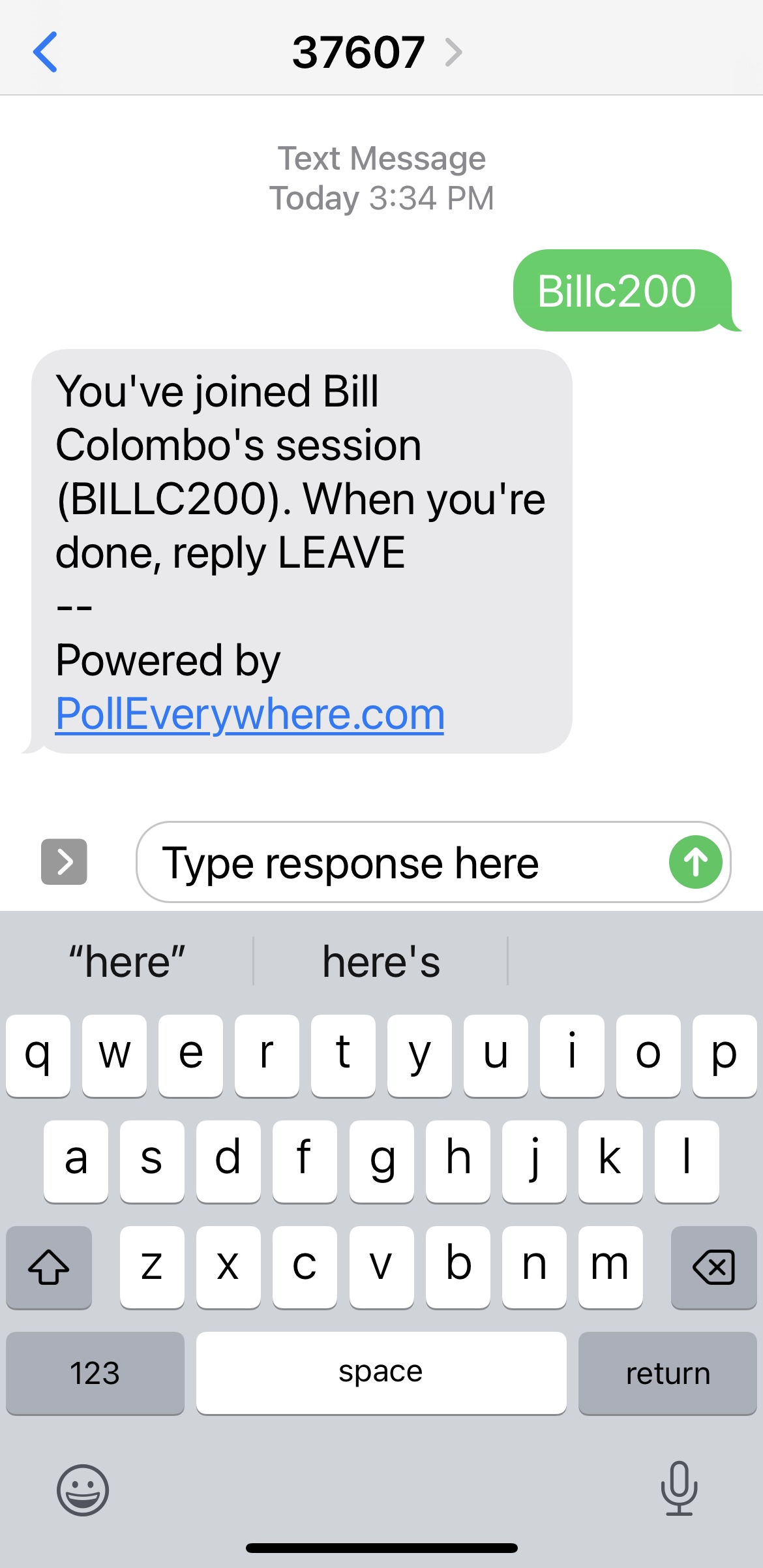 A. Text message #
Text
Messaging
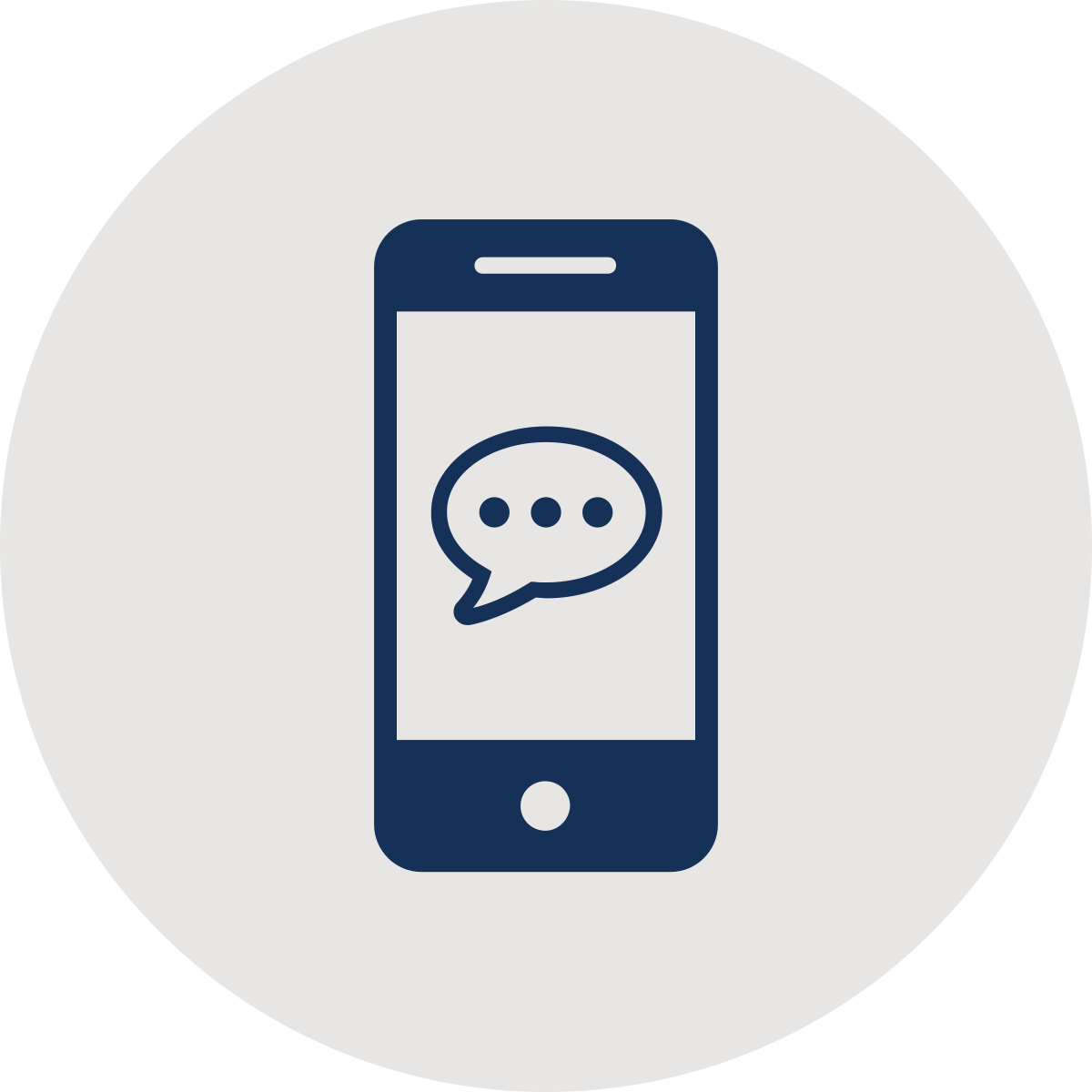 B. Username
C. Type Response
To the text message number (37607)
Text the presenter’s username (Billc200)
Type your response
*Specific connection details will be provided when live polling is in use.
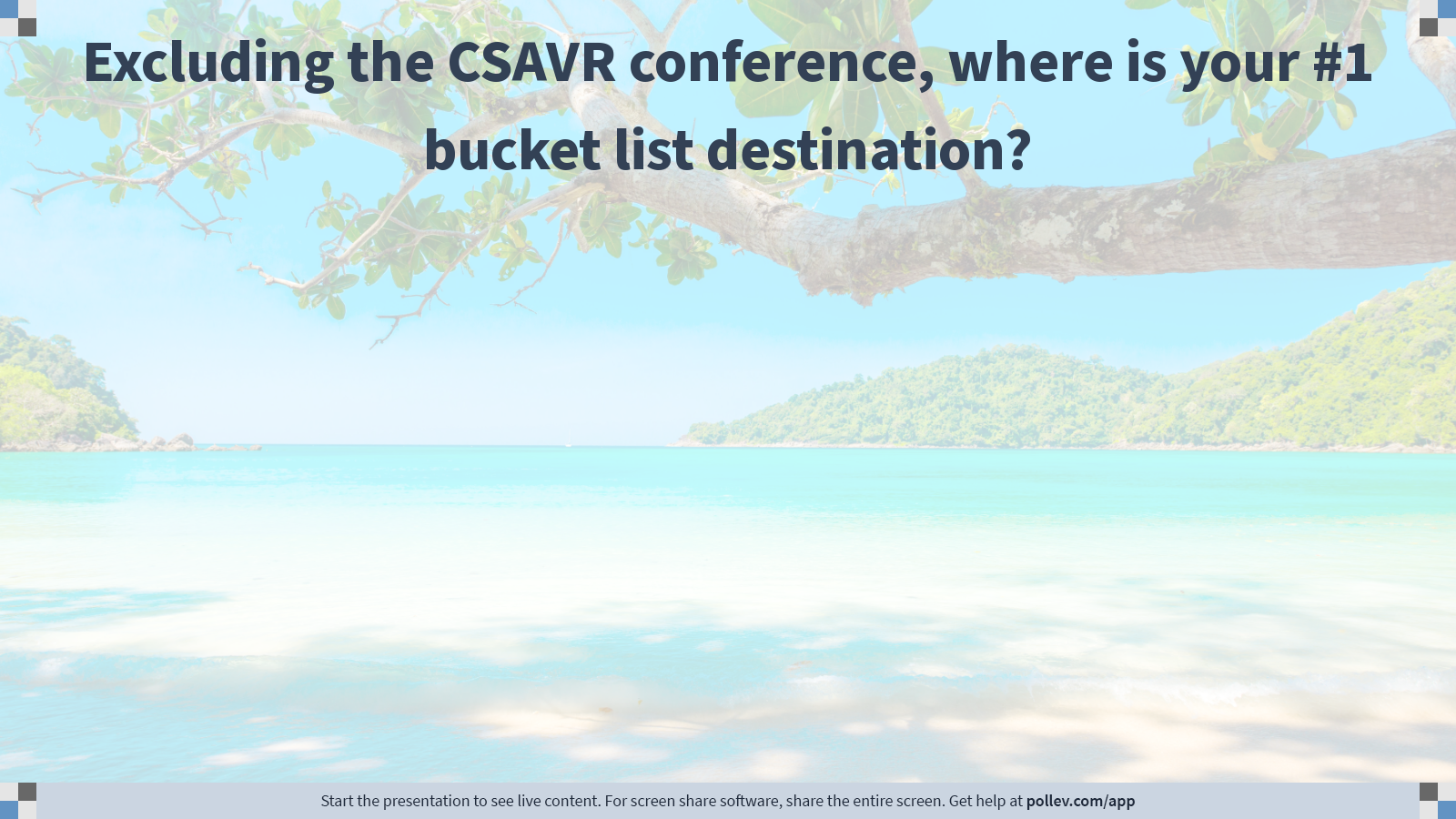 [Speaker Notes: Poll Title: Do not modify the notes in this section to avoid tampering with the Poll Everywhere activity.
More info at polleverywhere.com/support

Excluding the CSAVR conference, where is your #1 bucket list destination?
https://www.polleverywhere.com/free_text_polls/fF5gItb7GjkqfNhtw29mF]
Words from Our Federal Partners…
Katy Neas,  OSERS Assistant Secretary
David Steele, Unit Chief-RSA Fiscal Unit
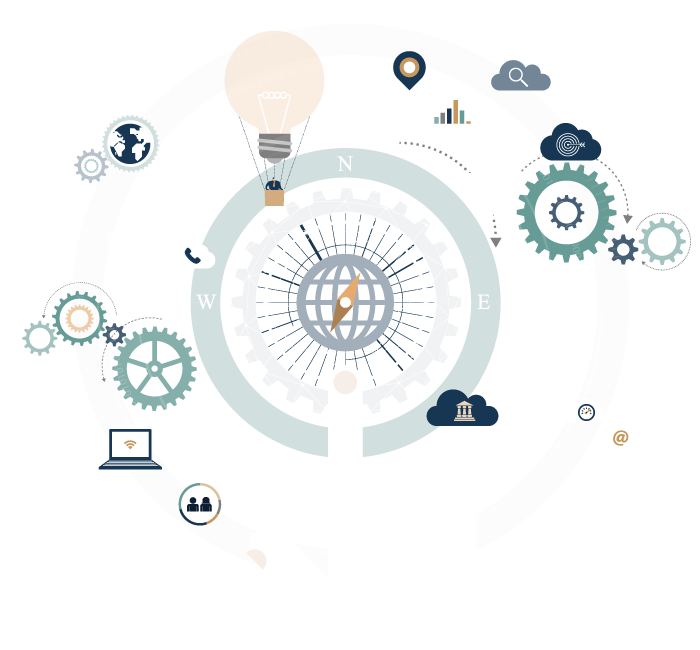